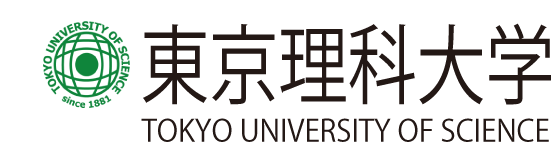 第２７回応用物理学科セミナー
日時： 10月2５日（火） 16:０0 – 17:３0
場所：葛飾キャンパス研究棟８Ｆ第１セミナー室
Speaker：Prof. William Sacks, 
Affiliation: Sorbonne Universities, Paris
Title：Pair-pair interactions in high-Tc superconductivity : evidence from tunneling experiments
Abstract：
The conventional BCS theory fails to account for the physical properties of a large variety of high-Tc superconductors, the cuprate family and the recently discovered iron-based superconductors. In particular, these materials reveal a
`peak-dip-hump' structure in the quasiparticle DOS at low temperature and often a pseudogap at the critical temperature.
    In my talk, the origin of these features are explained in the framework of a new pair-pair interaction model [1] :
- The non-superconducting state consists of incoherent pairs, a `Cooper-pair glass' which, due to the pair-pair interaction, condense below Tc to the coherent superconducting state.
- The peak-dip-hump structure is then due to the strong coupling between quasiparticles and excited pairs, which we call `super-quasiparticles'.
    The talk will focus on a wide variety of tunneling experiments, with
varied temperature, magnetic field and doping, to test the validity
of the model.

[1] W. Sacks, A. Mauger, Y. Noat, Superconduct. Sci. Technol. 28
105014, (2015)
世話人：宮川　宣明